Department Economic Development and Tourism:  Office of the Consumer Protector
Tips for SMME’s on handling Consumer Complaints
Presenter:  Stephany Merche Davidson
The Office of the Consumer Protector is on your side
Taking good care of its consumers should be the most important priority for any business.  After all – your consumers are the reason why you are in business. 

Your customers are an asset to the business, and the Consumer Protection Act is there to assist businesses in looking after their customers in order to contribute to the sustainability of  their businesses.  

Receiving complaints from consumers give business owners a valuable  opportunity to consider how they can improve their business offering - in order to improve customer 
satisfaction - and hopefully retain and even grow their market.

Listen and pay attention.
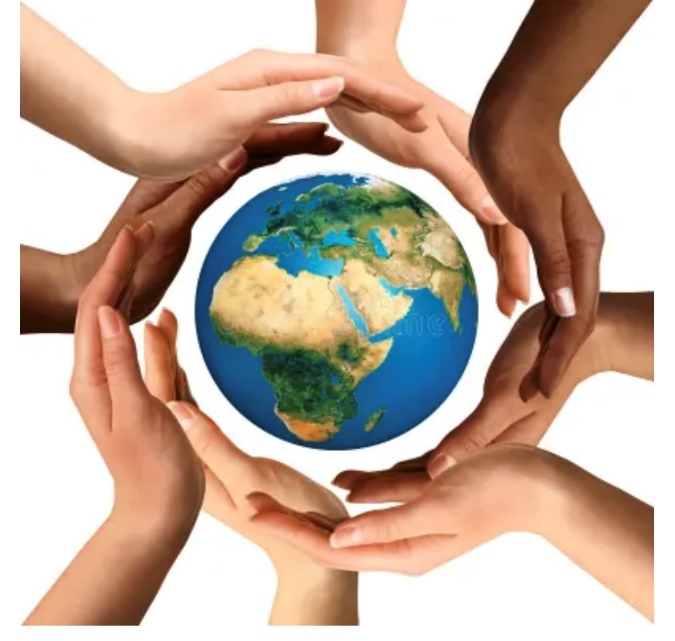 [Speaker Notes: Fresh produce – Bigger serving based on Gender – 
Cases where discrimination IS ALLOWED]
Handy Tips For SMME’s for Dealing With Customer Complaints
Be that as it may – in all fairness – No one likes dealing with difficult customers.

 But what happens when your favorite customer- or even simply someone who is being anything but rude - has a complaint to get off their chest? 

Customers of all kinds are bound to share a complaint with your business one day, so why not be prepared for how to deal with it?

Below, we will share a few tips to help you deal with customer complaints - as gracefully and successfully as possible.
[Speaker Notes: NB:  OVERDUE ACOUNTS     TELE-SALES MARKETING]
Put Your Emotions Aside
Whether it's a friendly lady trying to simply tell you how to do your job better - with the best of intentions - or a disgruntled customer ready to erupt in rage, the best way you can handle any customer sharing a complaint - is - first and foremost –

 #1 to not allow your personal emotions to get in the way. 
Calmly listen to what they are saying, then just as calmly reply and react to them with the following tips in mind...

#2 Avoid Challenging Their Complaint
It's easy and - quite frankly - natural to want to tell a customer they are wrong in what they are saying. However, this won't help you in your efforts to diffuse a customer from getting more upset while sharing a complaint. Instead of challenging their complaint, listen to what they are saying. And learn from it. Hear me out...
[Speaker Notes: GYM CONTRACTS]
Show your customers that you are interested and willing to listen
#3: Thank Your Customer 

The old saying "kill them with kindness" could not be more true in a situation with a customer complaining. 
Rather than smile and pretend to care, genuinely let them know you are thankful they are sharing with you their complaint or concern. For example, you can tell them right off the bat that you appreciate them taking the time to talk to you about their concern and that you want to make sure you understand exactly what they are saying. This opens up the opportunity for you to further listen to them, while hopefully giving them the understanding that you want to actually hear what they have to say.
 

#4: Acknowledge What They Say 

Listening to your customer complain may not be your ideal scenario, but try your best to really hear what they are saying. Are they upset that something took too long? Or possibly a product they purchased isn't what they had in mind? Maybe - but hopefully not - they are upset about a specific employee they encountered while working with your business. Whatever the "real reason"  is why they are complaining, acknowledge it and ensure you hear what they are saying.
[Speaker Notes: Choose what services you can afford. 
 Ask for replaced parts eg. Brakepads etc.]
Validate their concern
#5: Offer Support 

Support comes in a variety of shapes and sizes. Sometimes it's simply listening to them even more, other times it means exchanging a defective item for a new one. Support should not be black and white, though. If you really listened to what they had to say, you should be able to suggest a handful of ways to support them - or even better, one firm and perfectly ideal way to support them. keep in mind that support means giving the customer something in response to their complaint. Basic knowledge of the provisions of the Consumer Protection Act can guide you in finding a resolution,  One thing to note, though - If what you offer isn't satisfying their expectations, don't give up... 
 
#6: Be Flexible 

If no resolution is available to make your customer happy or at the very least, content, then consider how else you can help them. Possibly you can make it a company policy to have gift cards to a local coffee shop on hand to give to upset customers (or even customers who you may see are having a bad day, do something nice for your customer, etc.). Bonus tip? Ask your local coffee shop to give these to you for free or at a reduced price as a gesture to get more people in their door.
*  Business 2 Business  marketing in local economies is always a great way to help each other out. And in a case like this, getting creative and being flexible is key.
[Speaker Notes: Hairsaloons]
Clarify how you will address their concern
#7: Make Sure Your Customers Hear What You Are Saying

After offering a resolution or identifying what you can - or cannot do - to accommodate any requests they may have or simply to respond to the complaint they stated, ask the customer if they have understood what you said. Make sure you do this in a non-demeaning way, but rather state your intent. Very simply, after all has been discussed, ask your customer if they have understood how you can help them or for that matter, how you are unable to do anything else to accommodate them.

#8: Offer an Apology - With Gratitude Attached 

The thing about saying "I'm sorry"  is that a lot of people won't believe you - and even more importantly, you may not even mean it. Your goal is to genuinely want  to end your conversation with a sincere apology and yet appreciation for your customer. Let them know you're sorry they were inconvenienced or disappointed or upset, then also thank them for giving you the chance to work it out with them. For many customers, this sincere effort goes a long way. And for the customers who are still not satisfied, it still leaves an impression on them - but only if you really mean it.
[Speaker Notes: NB:  Rain cheques]
After care
#9: Follow Up 

After you've said you're sorry, showed your appreciation and overall gave them the support they were hopefully looking for, consider how else you can help support customers who complain. One way to do this is to have management follow up with these customers 24 to 48 hours after they have expressed their complaint. This is simply another way to show them you care.  It also suggests that you still have their complaint and concerns top of mind. You can do this by giving them a  personal phone call. If this is part of your protocol, be sure to ask for their contact details from them so you can use it later.

#10: Move  On 

When all is said and done, you can't dwell on customer complaints indefinitely.  When you have dealt with it, move on and forward with your next tasks on hand. Most businesses are bound to get complaints every now and again.   The simple reason being -  you can’t always please everyone. This said, if customer complaints are a normal routine for your business, you definitely need to dwell on them. All businesses, however, should have a plan of action- to help navigate how to handle customer complaints as seamlessly, professionally and graciously as possible. What are the benefits? Customers will give you another chance and tell their friends, family, co-workers and more about the strong customer care they received from your team. Truth be told: This old-fashioned type of marketing never goes out of style.
[Speaker Notes: Promising to make you look years younger -  side effects of some products eg. skinlighteners]
Where to find us?
Physical address	: Ground Floor
                             	  Waldorf Building
                             	  80 St George’s Mall
                             	  Cape Town

Toll Free		: 0800 007 081	         
E-mail:                  consumer@westerncape.gov.za
SM Davidson